Zawód księgowego - perspektywyProf. Wiktor Gabrusewicz
Prezes Zarządu Stowarzyszenia Księgowych w Polsce Oddziału Wielkopolskiego w Poznaniu 
Poznań, Kalisz, 26 marca 2021 r.
Stowarzyszenie Księgowych w Polsce
Najstarsza i największa w Polsce organizacja skupiająca przedstawicieli środowiska zawodowego związanego z rachunkowością  i finansami
1907 rok	- powstanie Stowarzyszenia Księgowych w Polsce
1930 rok	- powstanie Oddziału Wielkopolskiego w Poznaniu SKwP
26.000 - członkowie Stowarzyszenia Księgowych 
2.300 - członkowie Oddziału Wielkopolskiego
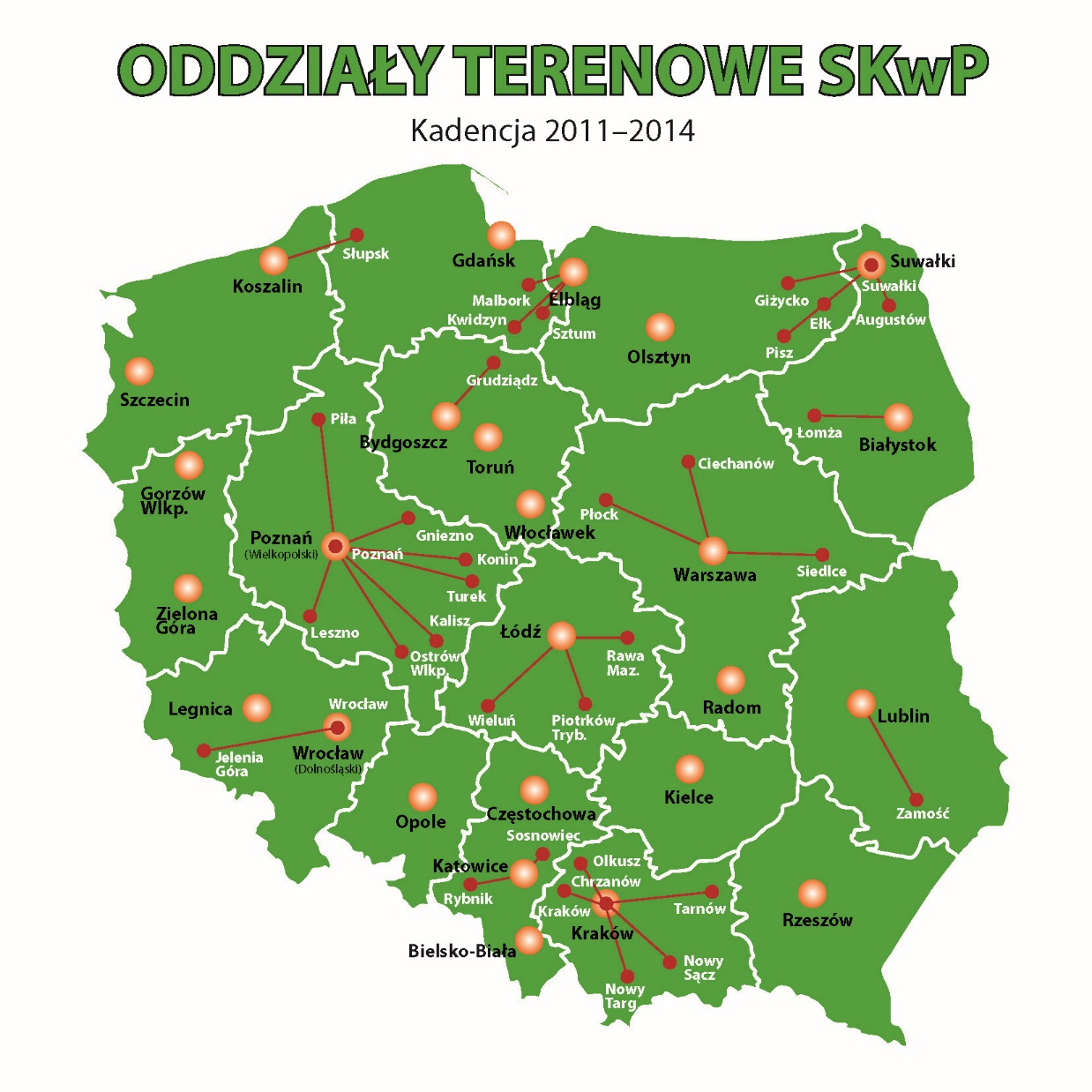 Stowarzyszenie Księgowych w PolsceOddział Wielkopolski w Poznaniu
Poznań, ul. Ziębicka 18
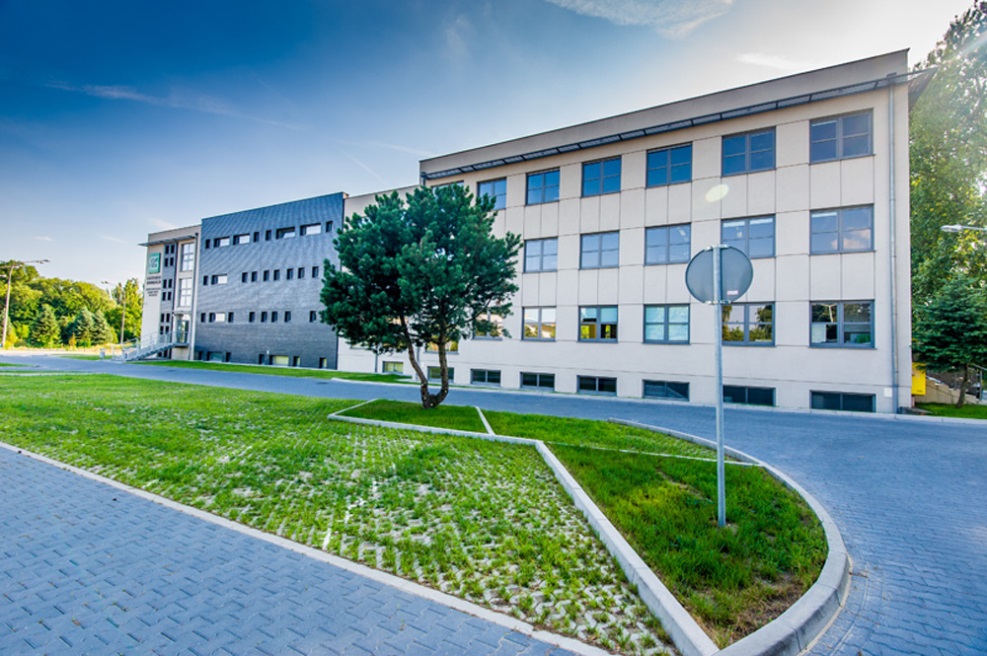 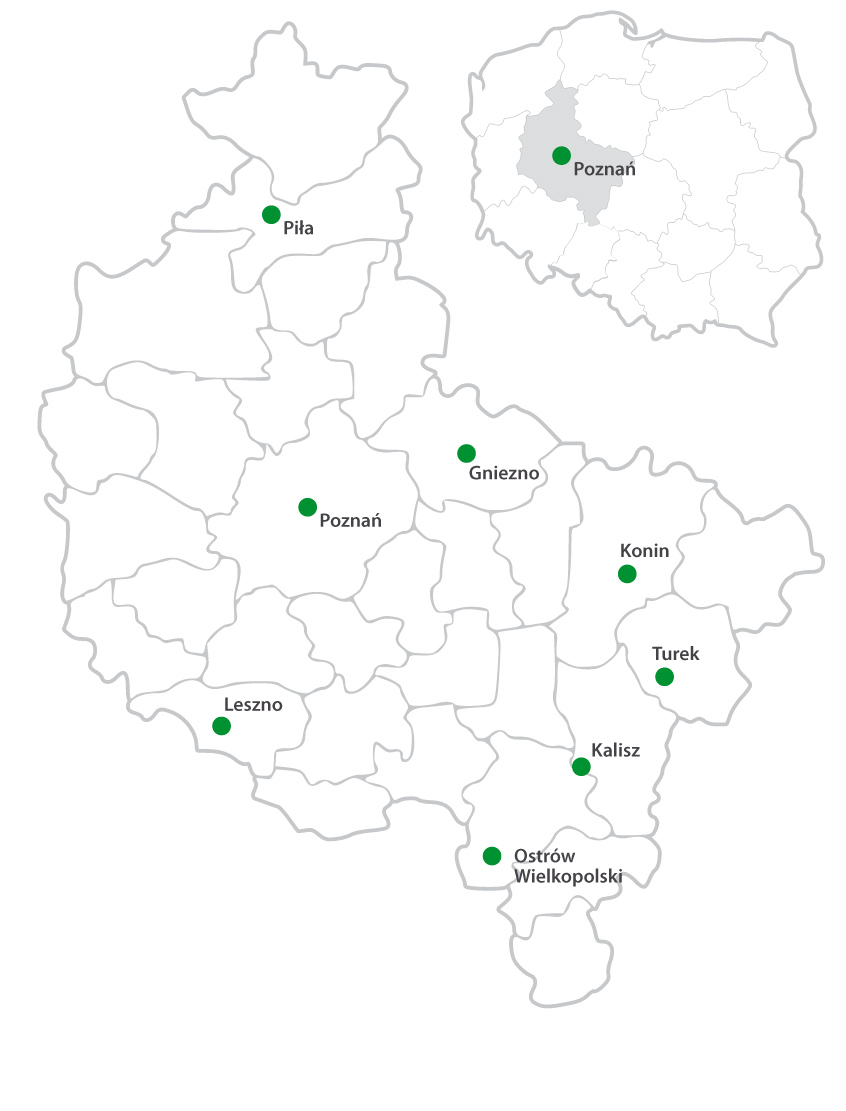 Oddziały:
Gniezno
Kalisz
Konin
Leszno
Ostrów Wlkp  
Piła
Poznań
Turek
Oddział w Kaliszu SKwP ul. Czaszkowska 1
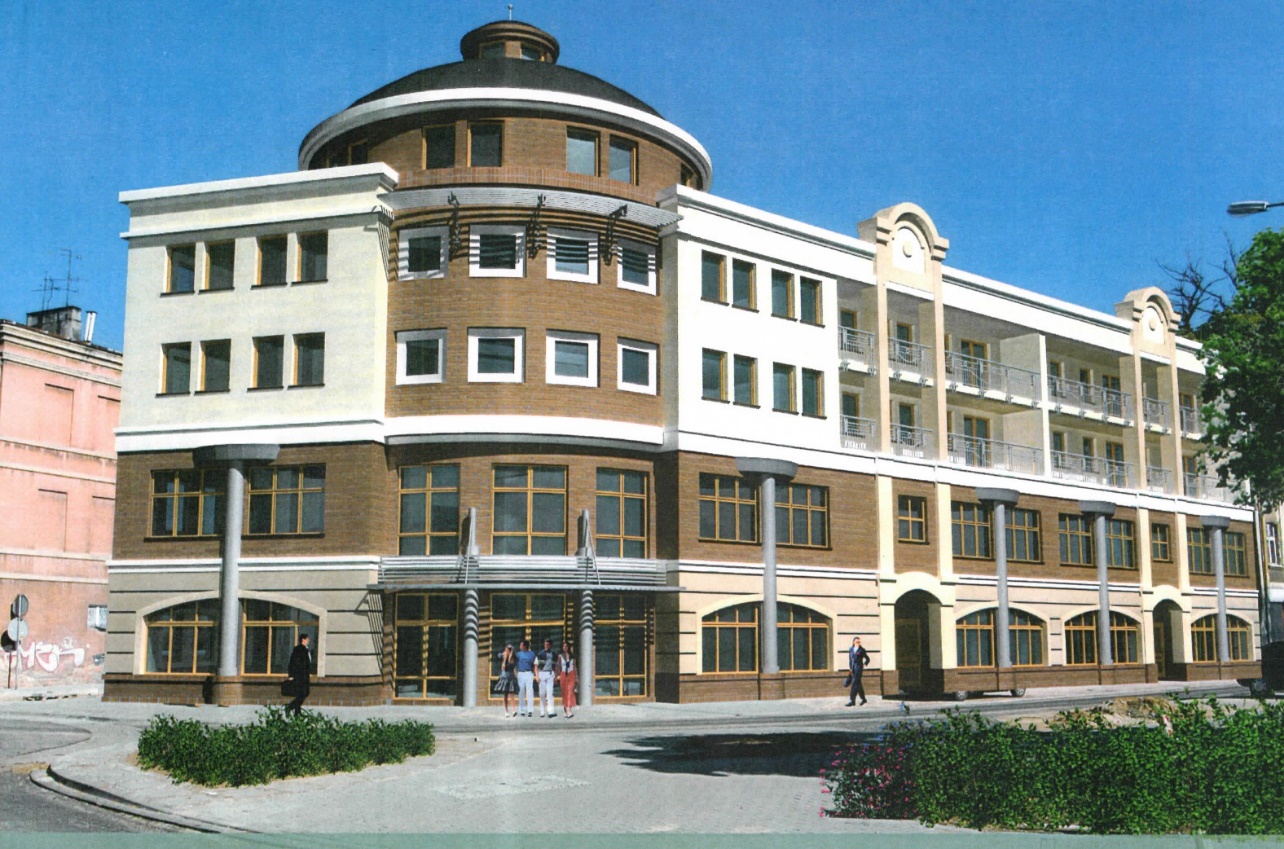